МКОУ   «Н. Кегерская СОШ» им. Ибрагимова И.М.
Проект:“Город букв”
Подготовили ученики 1 кл. 
Руководитель: Алиева А.А.
Н. Кегер  2018 год .
Цель проекта
Создать город букв и провести экскурсию для друзей.
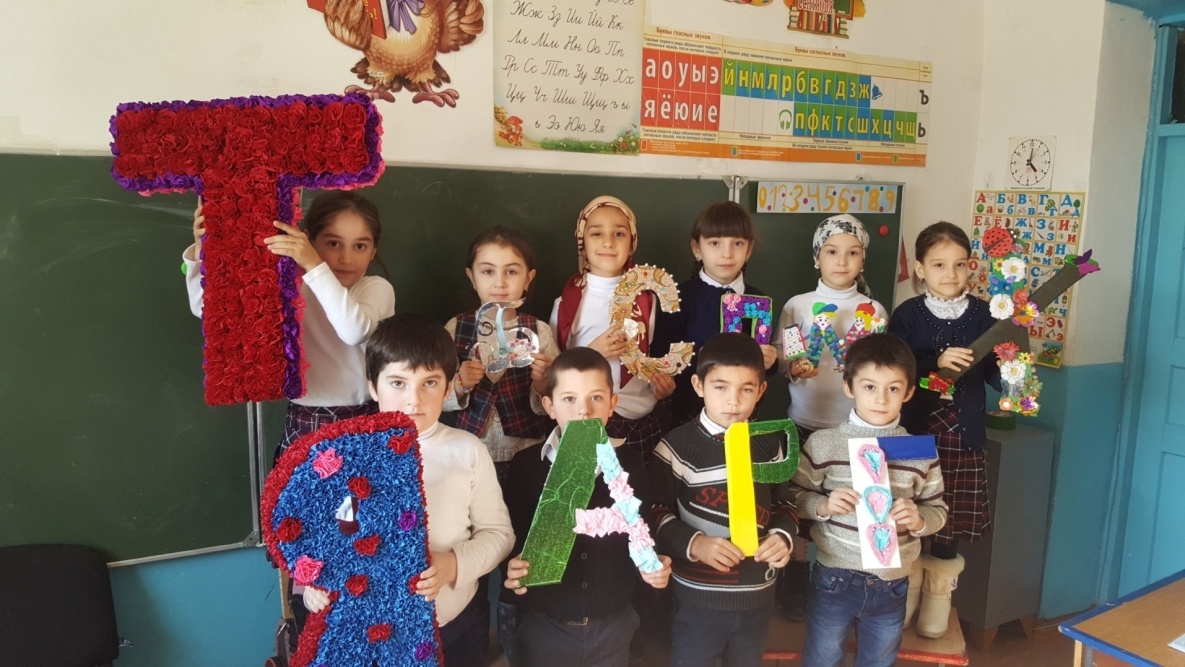 Подготовили ученики 1 кл. 
Руководитель: Алиева А.А.
Задачи:
Изготовить макет буквы из любого материала.
Подобрать информацию о букве: описание, стихи, сказки, загадки.
Приготовить выступление для представления своего макета.
Восхваляет лишь себя.Забияка буква Я. Букв огромная  семьяА она все Я да Я.
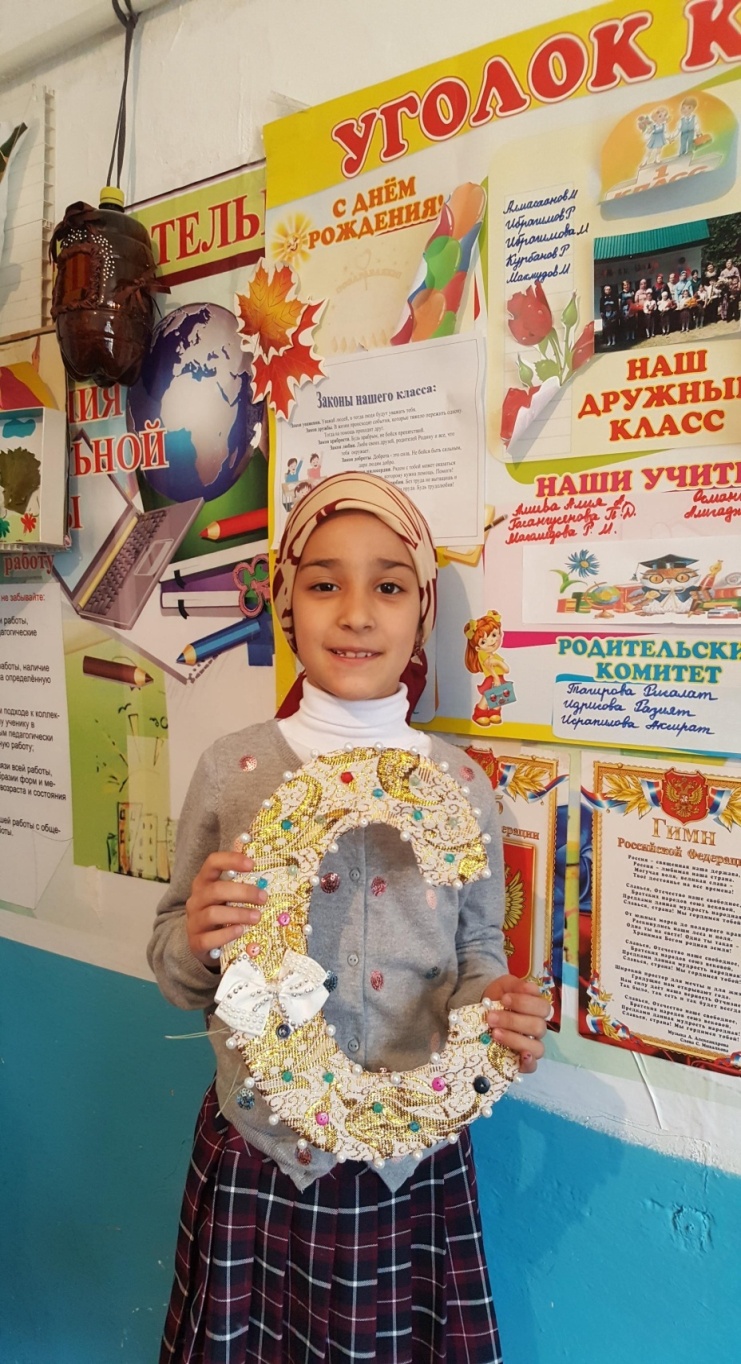 Мышка бублик притащила, 

И уселась в уголок.

Буква С вдруг получилась,

Когда съела та кусок.
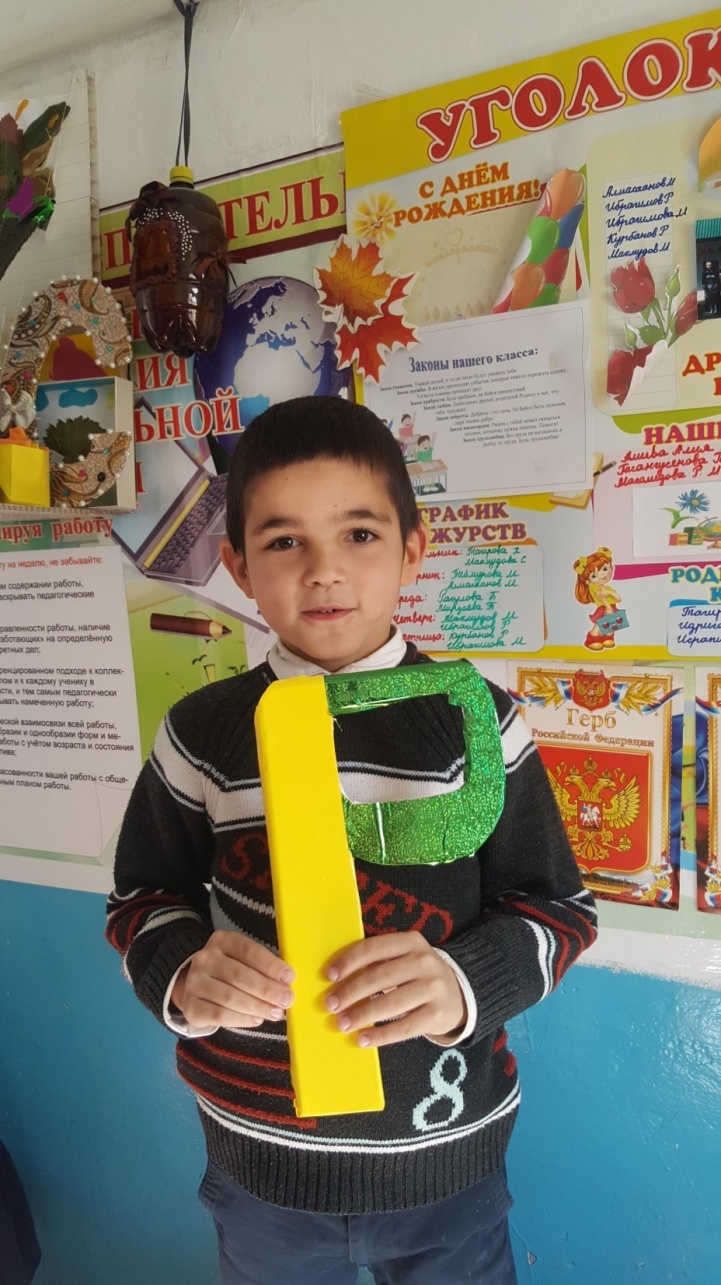 Буква Р рычательная,

Просто замечательная.

Рысь, река, трактор и гром,

В них мы букву Р найдем.
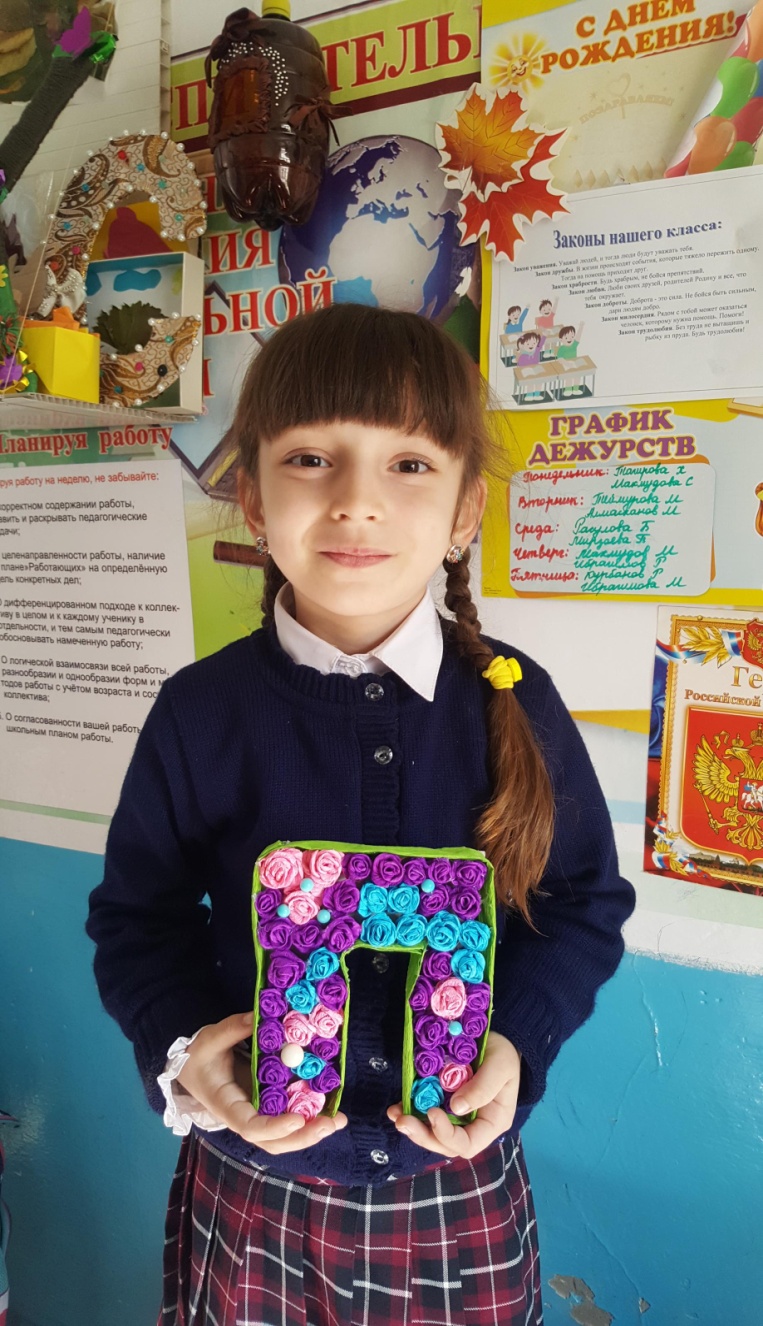 Буква П на паровозе.По полям и по лесам,Птичкам песенки разводит.Напевает : «Трам - пам - пам».
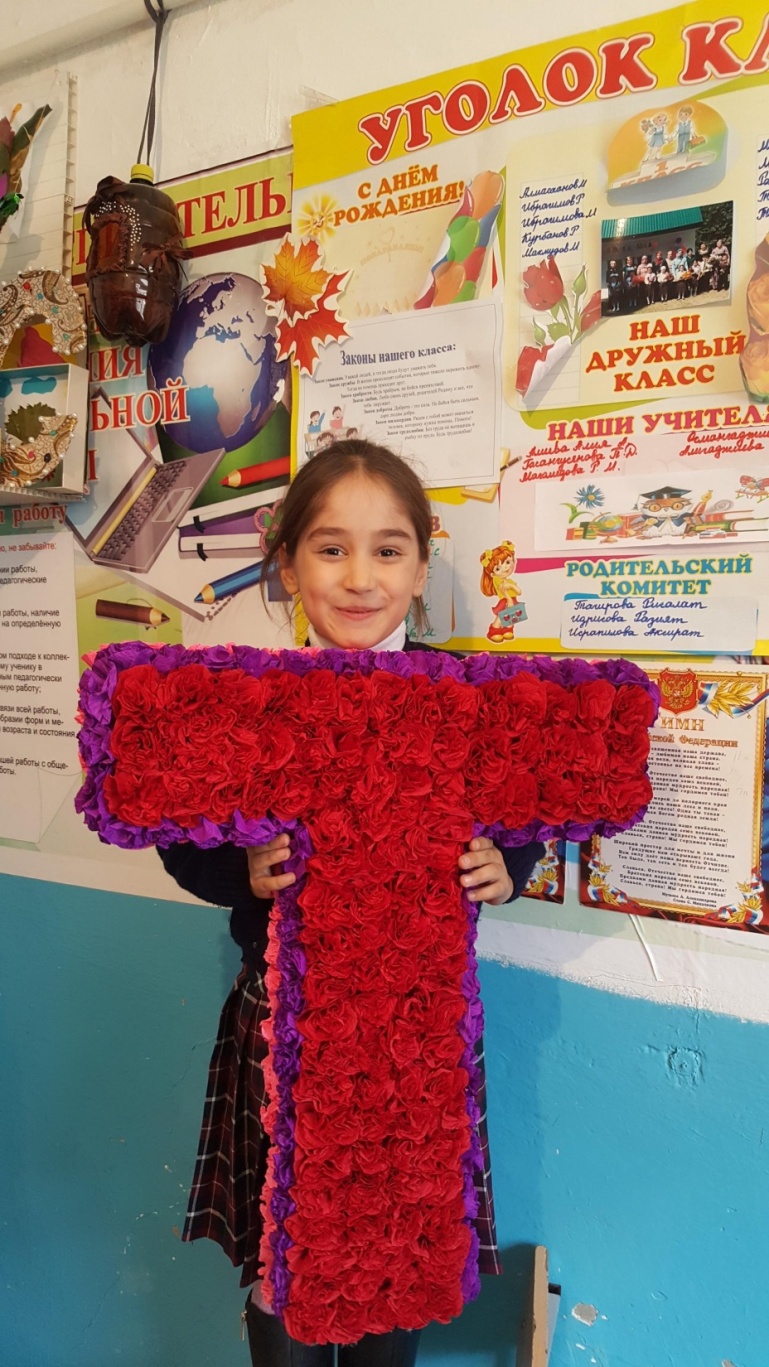 Посмотрите-ка повыше,Буква Т стоит на крыше!То антенна примостиласьБуквой Т оборотилась.Тыква, танк, тормоза, тетрадь,Буква Т всем надо знать!
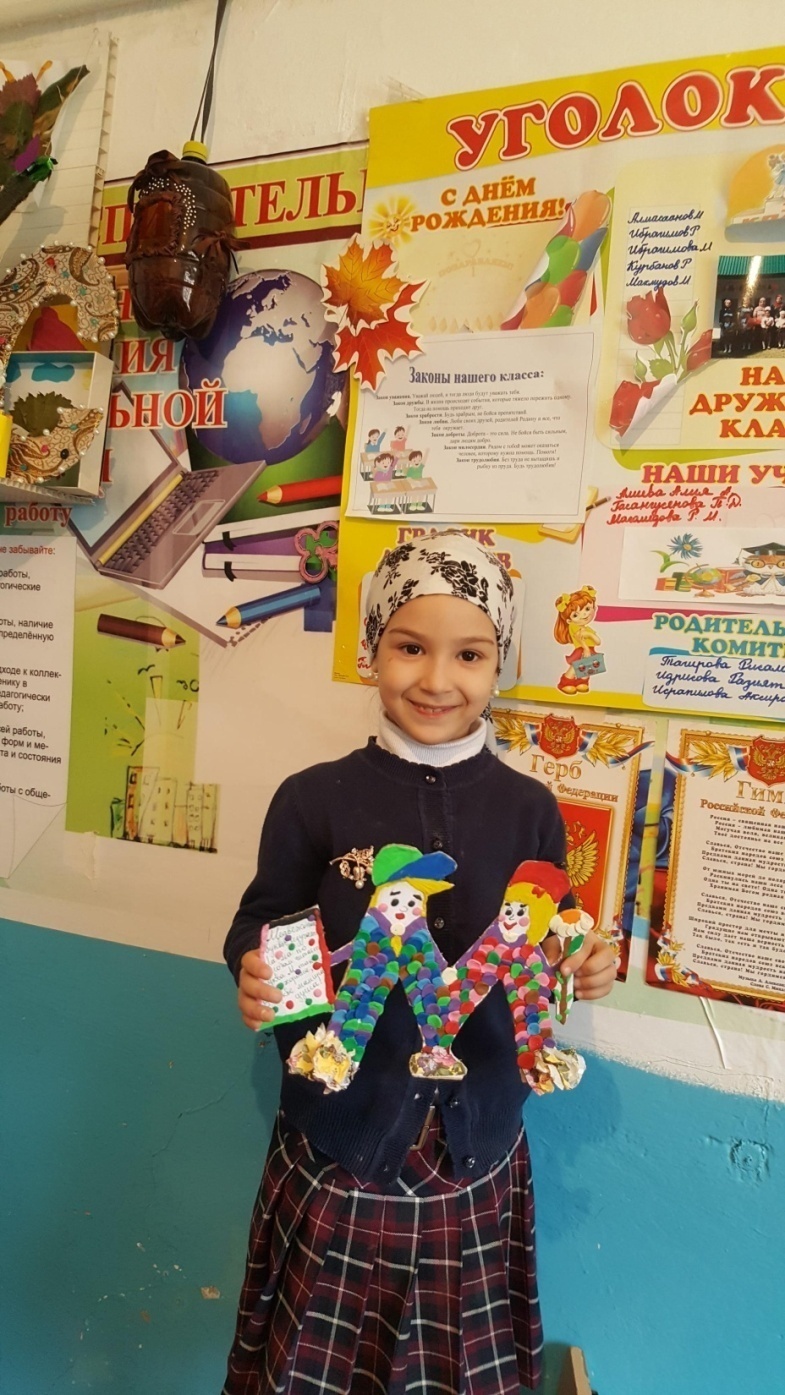 Медвежонок буквы изучает. Ма – ма по слогам читает. Буква М так хороша, В букве мамина душа.
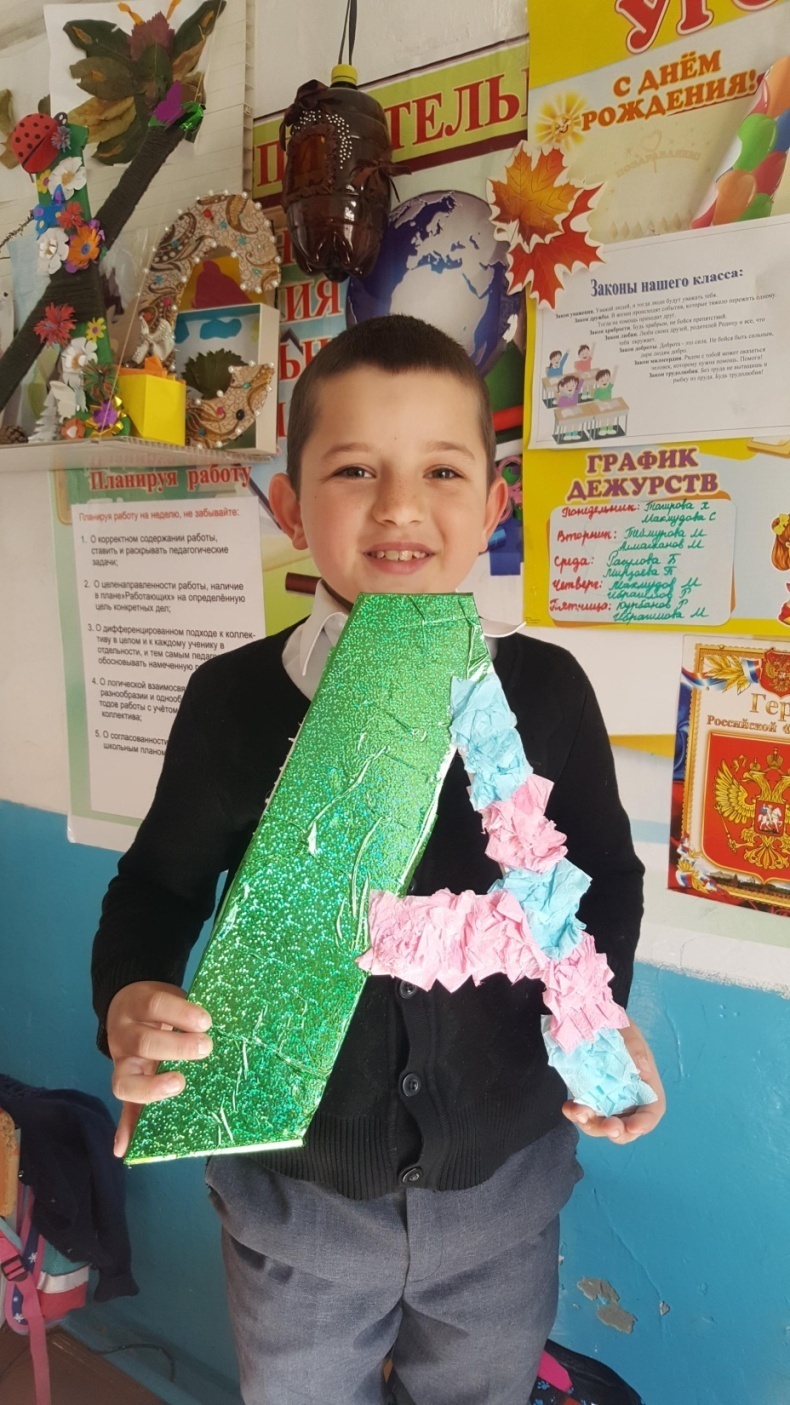 Буква А известна всем,Она не важная совсем.Но у нее солидный вид,Возглавляет алфавит.
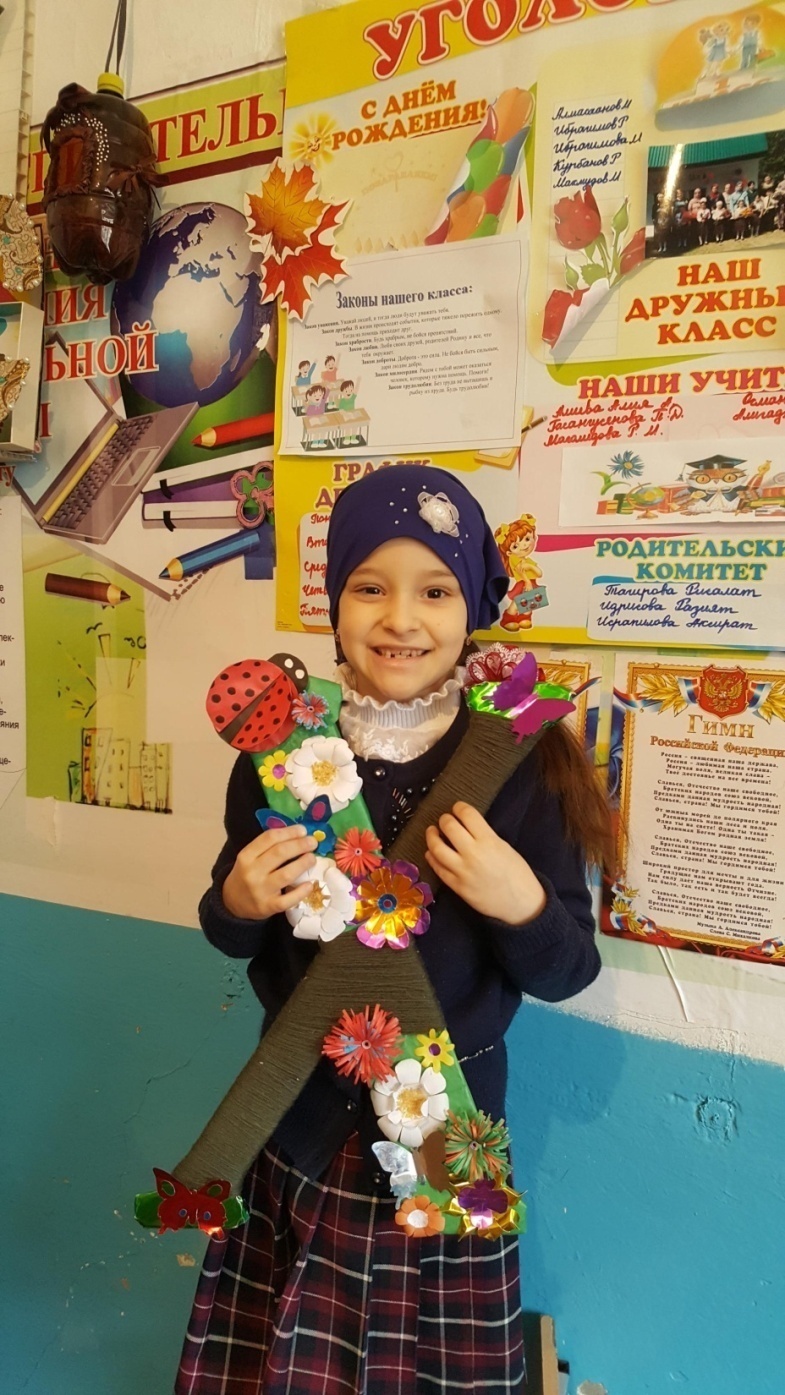 Похожа  Х на ножницы,Когда они в работе.И в крыльях мельничных, друзья,Х без труда найдете.
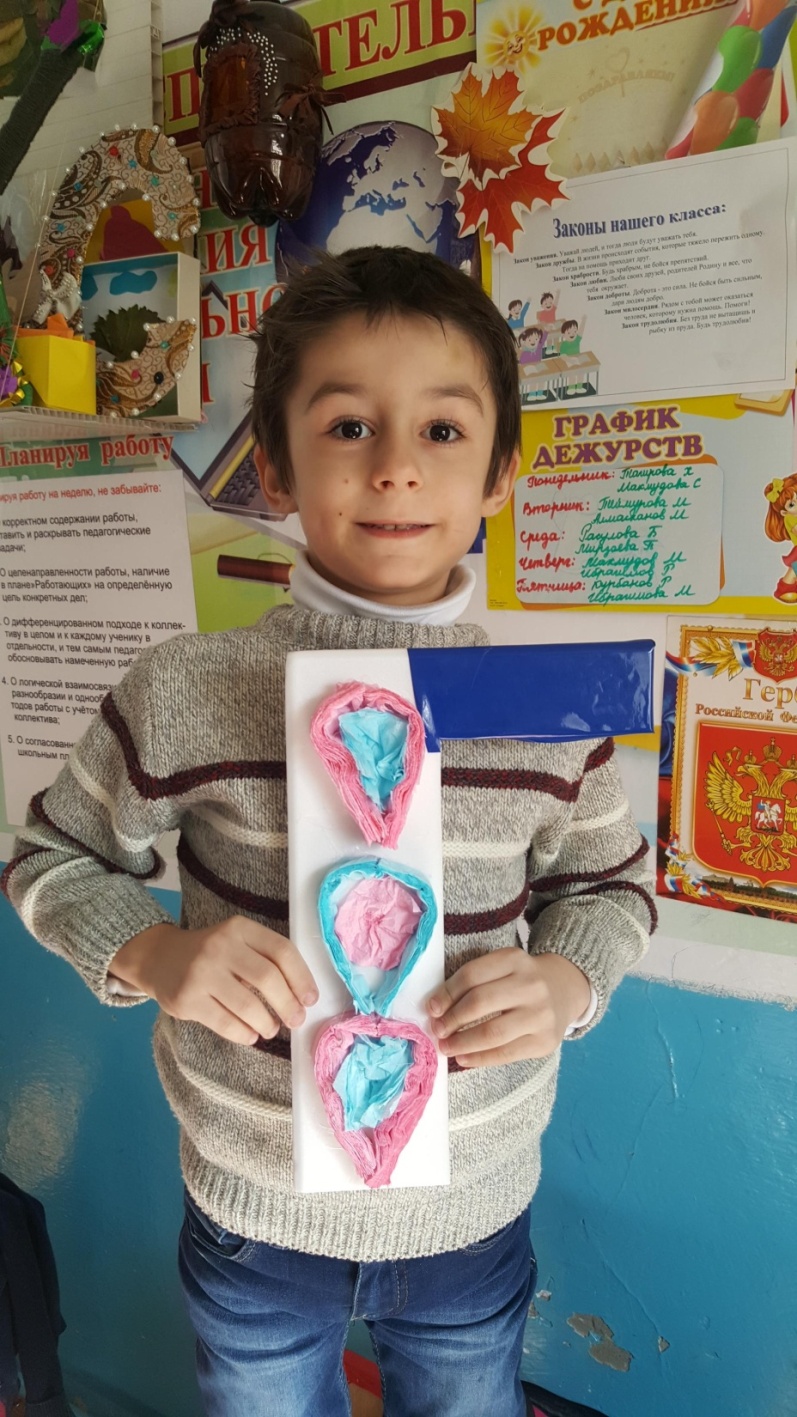 Оно словно кочегара, У нее одна нога.Гнутый гвоздь и клюшка тожеНа букву Г очень похожи.
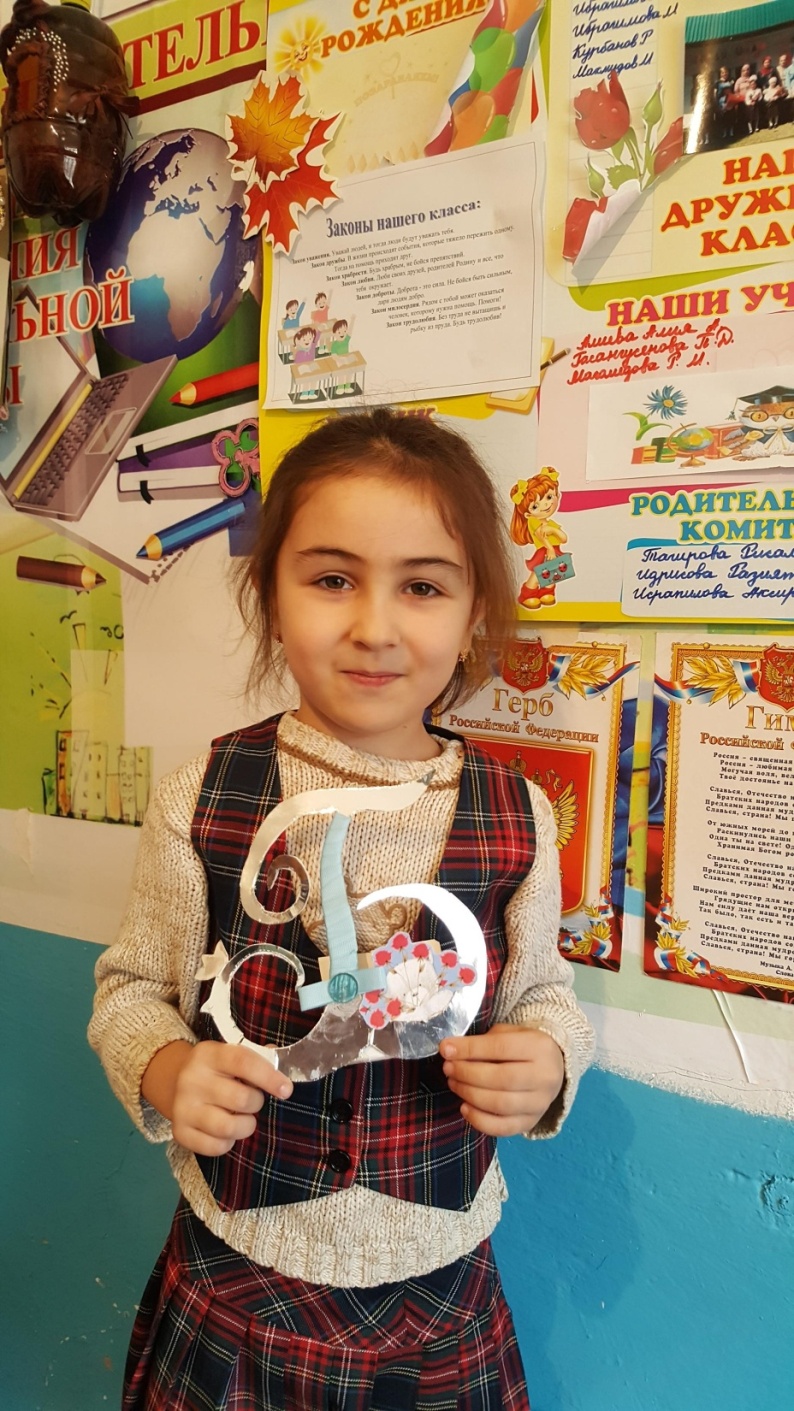 Палочка и палочкаКружочек – оборотик,Отрастила Буква БКругленький животик.
С П А С И Б О !!!!!!
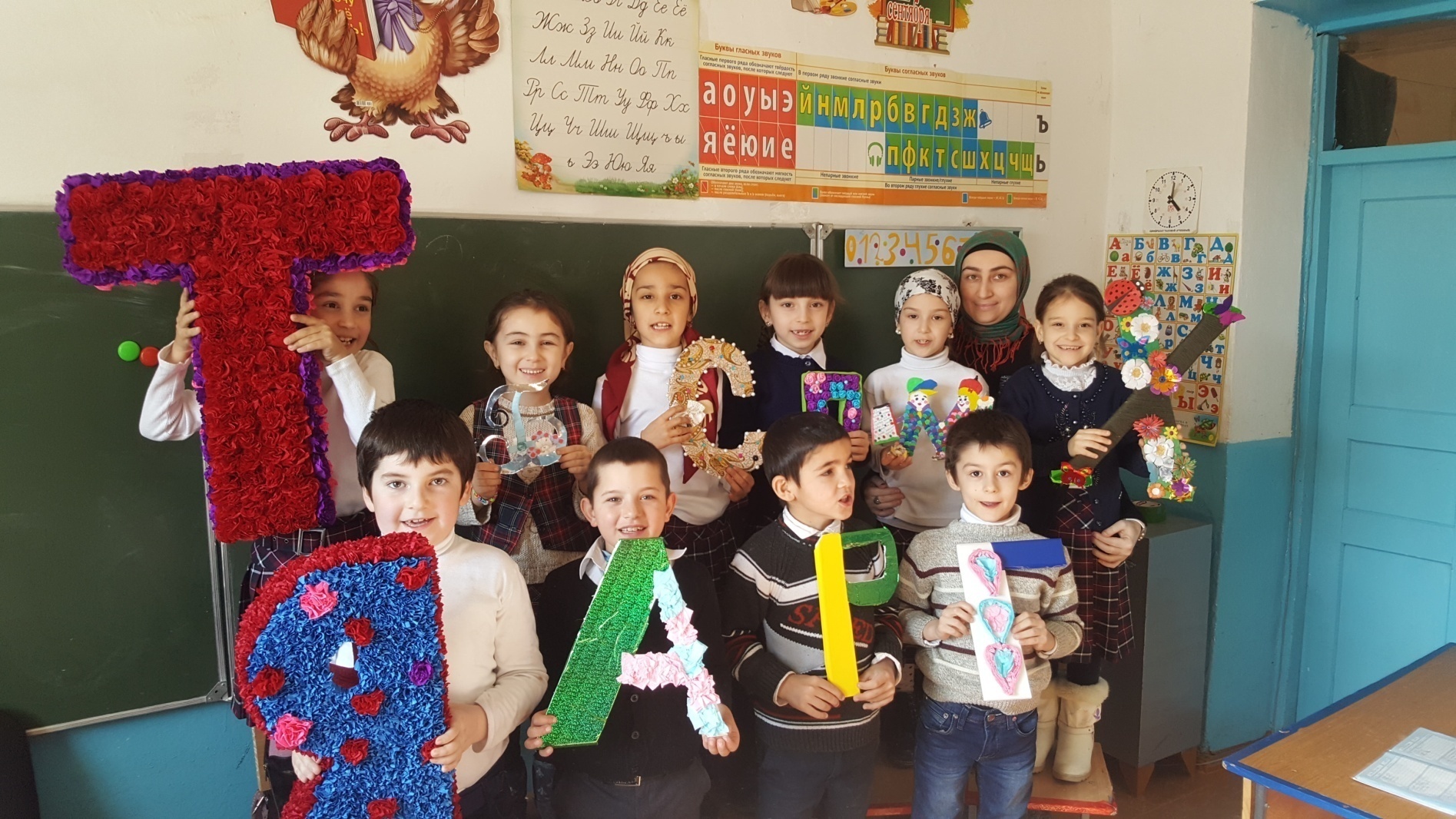